URBAN DRAINAGE
Lecture 4 – Sanitary Appurtenances
Geremew Sahilu (PhD)
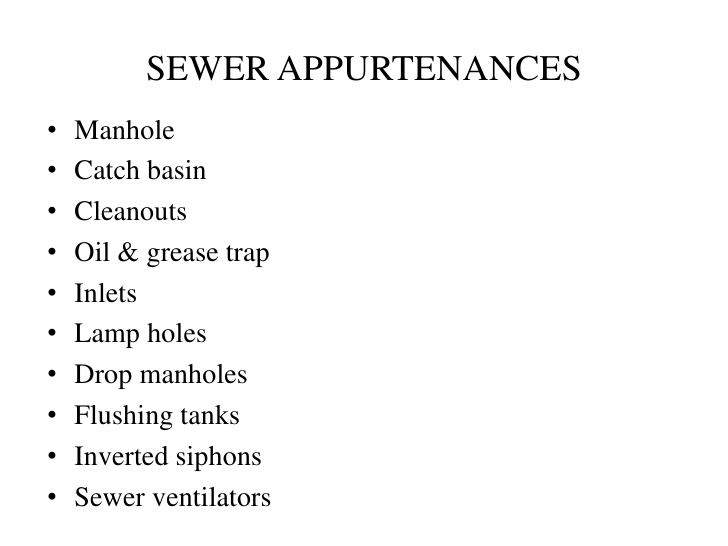 Geremew Sahilu (PhD)
2
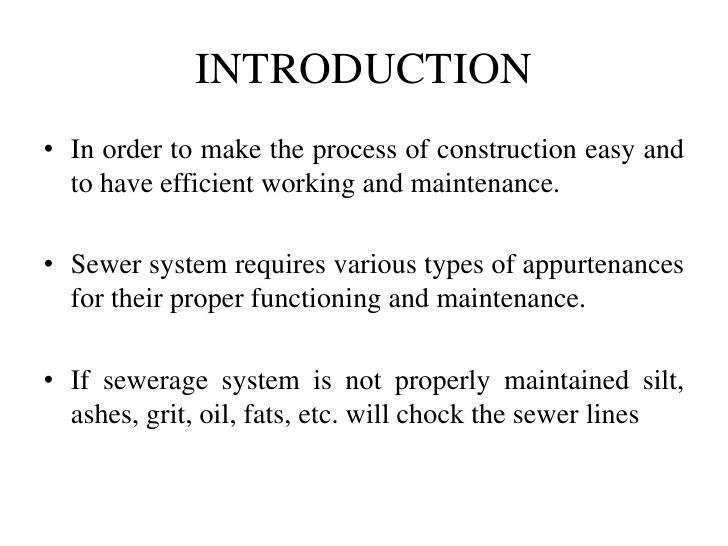 Geremew Sahilu (PhD)
3
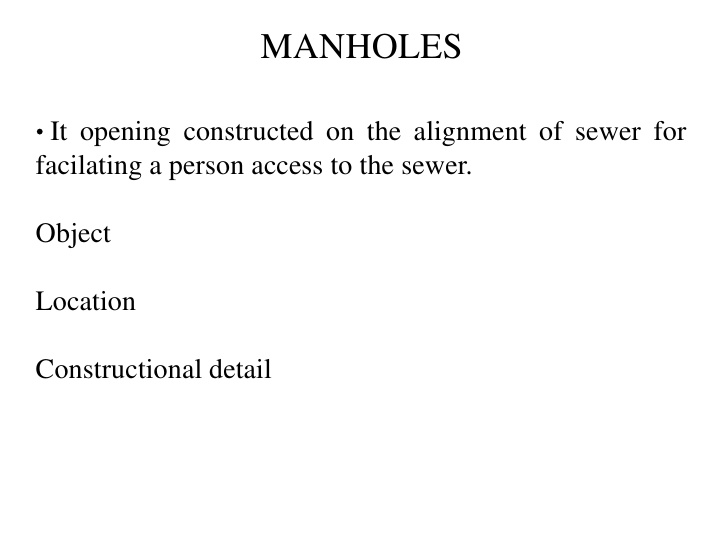 Geremew Sahilu (PhD)
4
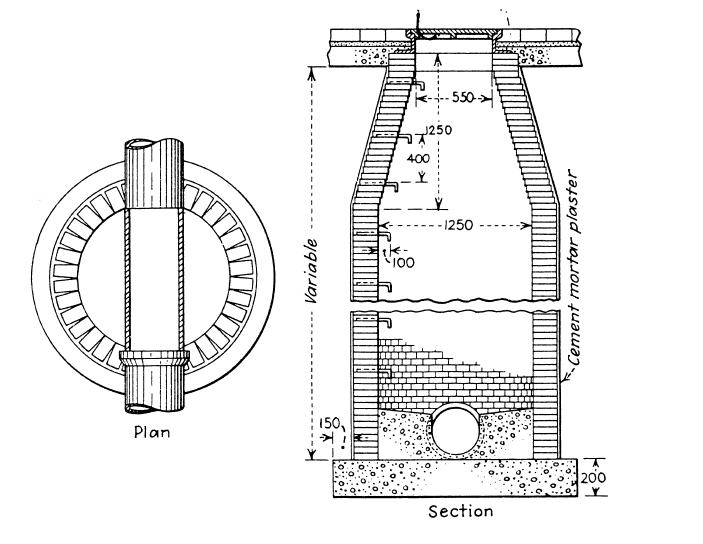 Geremew Sahilu (PhD)
5
Manhole…
Objective
Permit entry of person inside the sewer for inspection, cleaning and maintenance
Dividing sewer line into smaller length called blocks facilitating easy location and opening of chokes
Ventilating the sewer line
Allow joining of sewers or change in the direction or alignment or both
Components
Working chamber
Access shaft
Cover

Classification (depth)

Shallow (75 to 90 cm)
Normal (about 150 cm)
Deep (> 150 cm)
Geremew Sahilu (PhD)
6
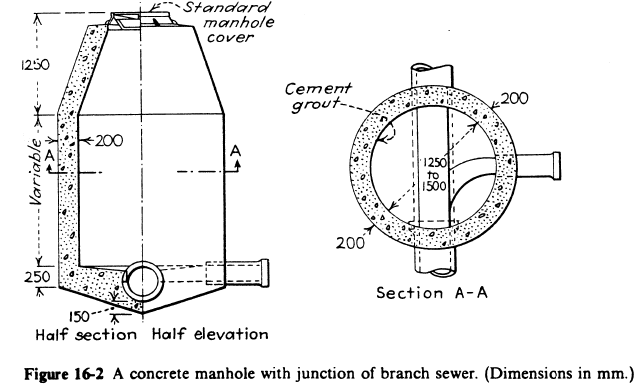 Geremew Sahilu (PhD)
7
Centre to centre distance between subsequent manholes
Geremew Sahilu (PhD)
8
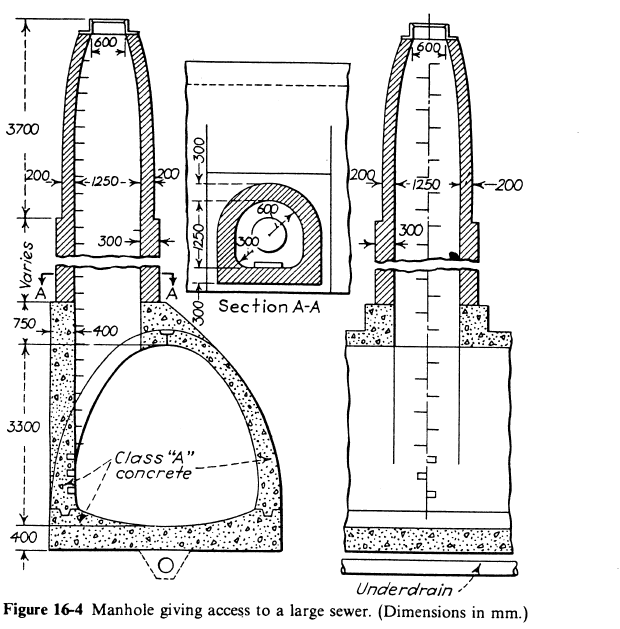 Geremew Sahilu (PhD)
9
Depth and recommended manhole chamber size
Geremew Sahilu (PhD)
10
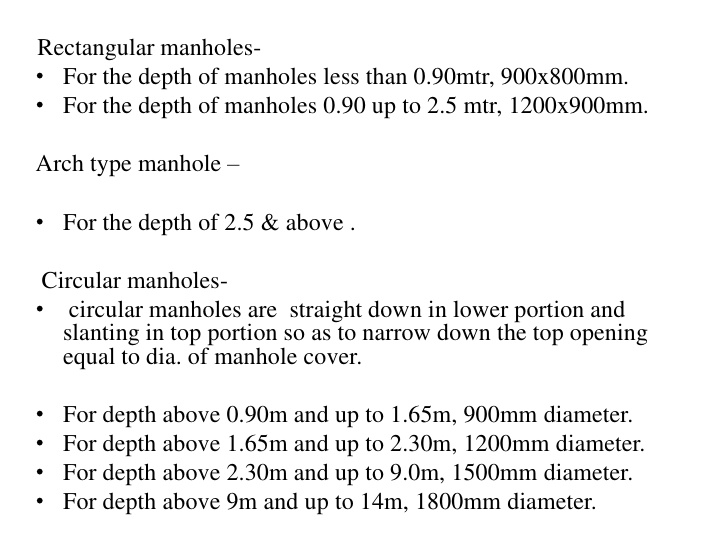 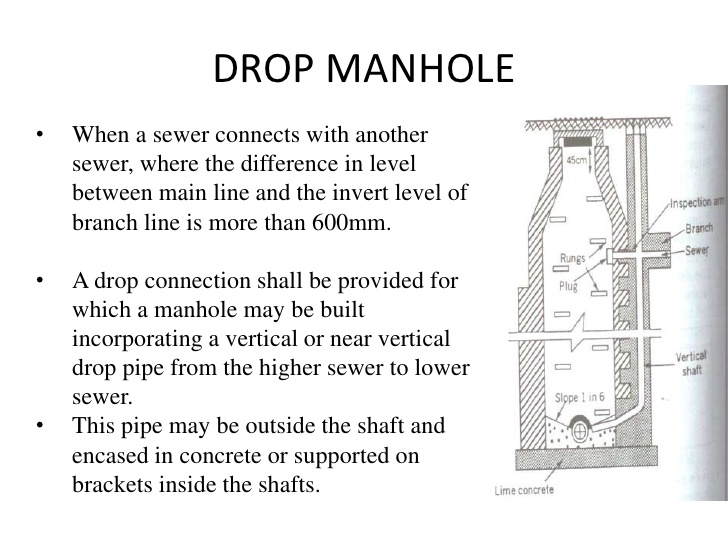 Geremew Sahilu (PhD)
11
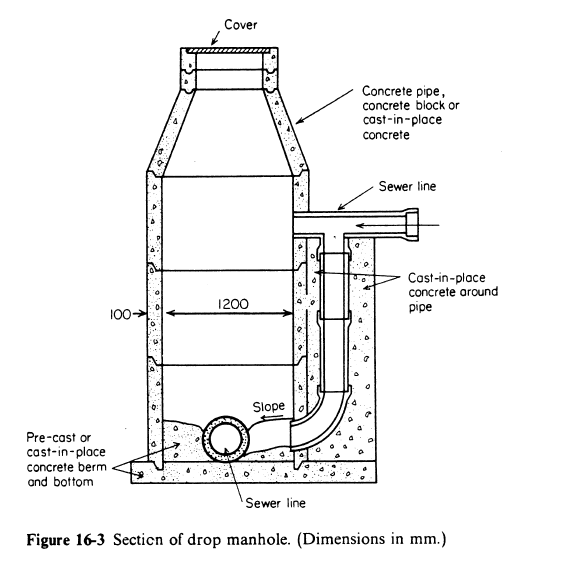 Geremew Sahilu (PhD)
12
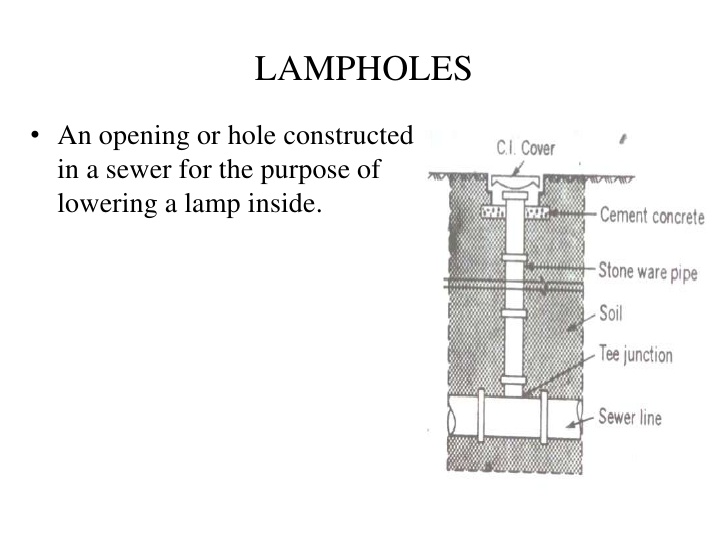 Geremew Sahilu (PhD)
13
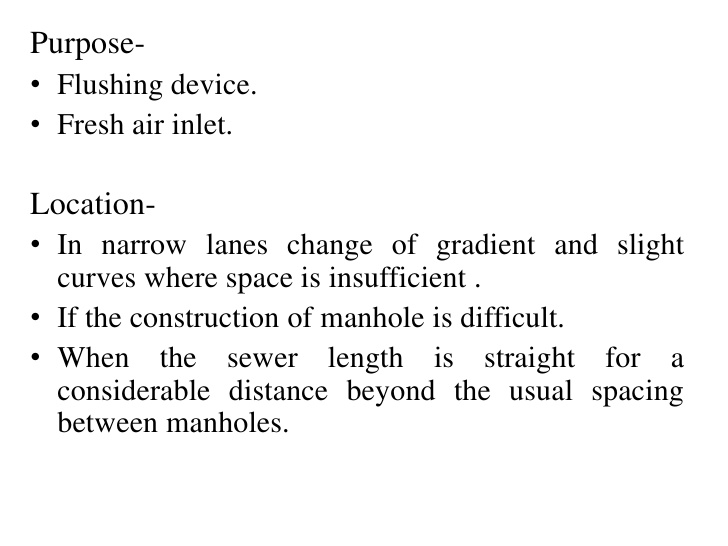 Geremew Sahilu (PhD)
14
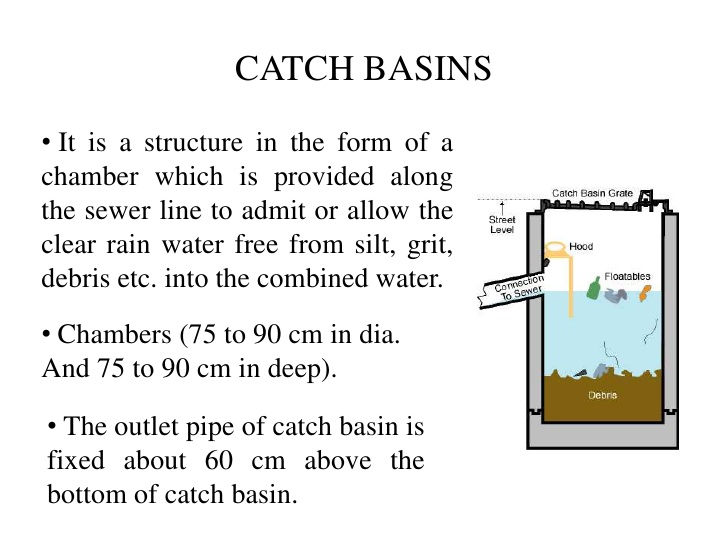 Geremew Sahilu (PhD)
15
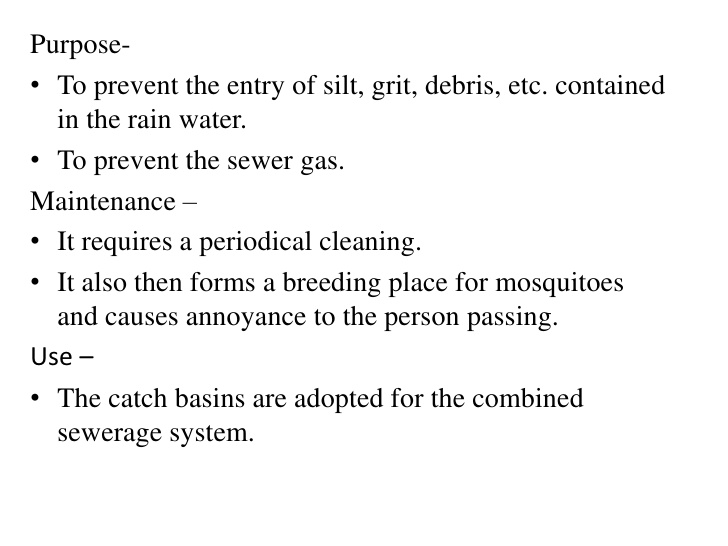 Geremew Sahilu (PhD)
16
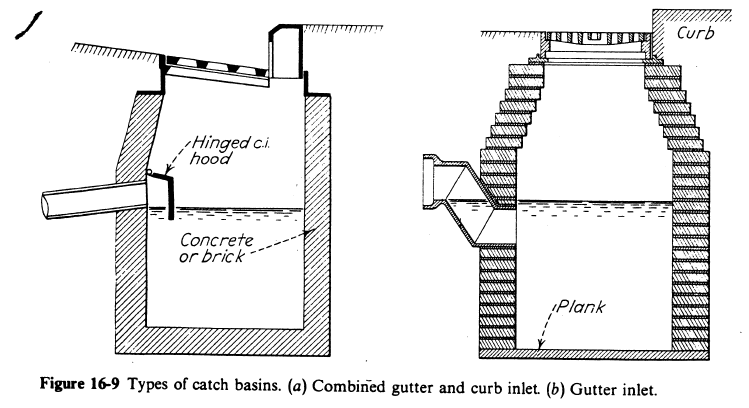 Geremew Sahilu (PhD)
17
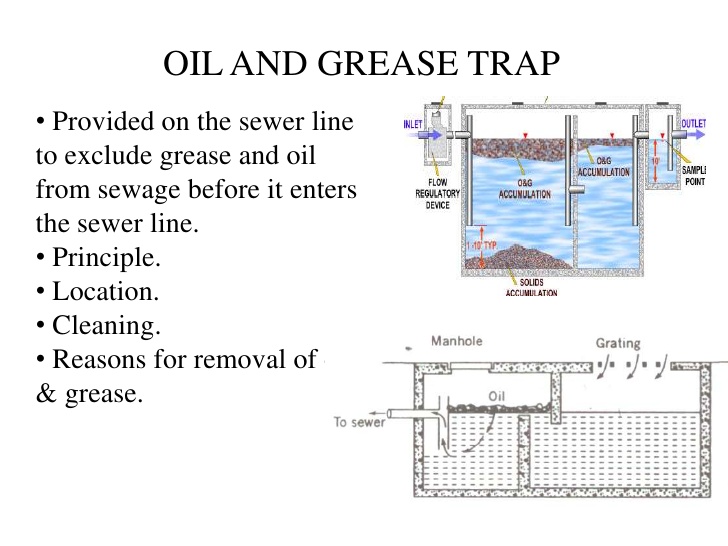 Geremew Sahilu (PhD)
18
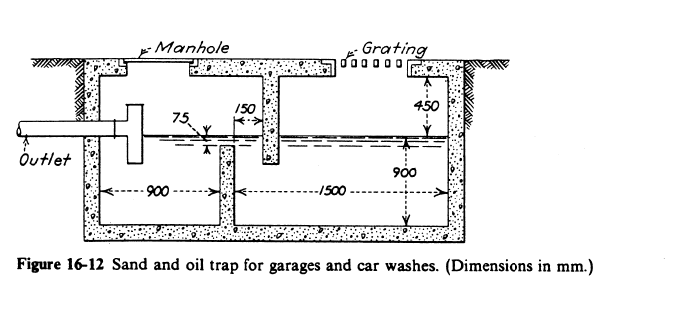 Geremew Sahilu (PhD)
19
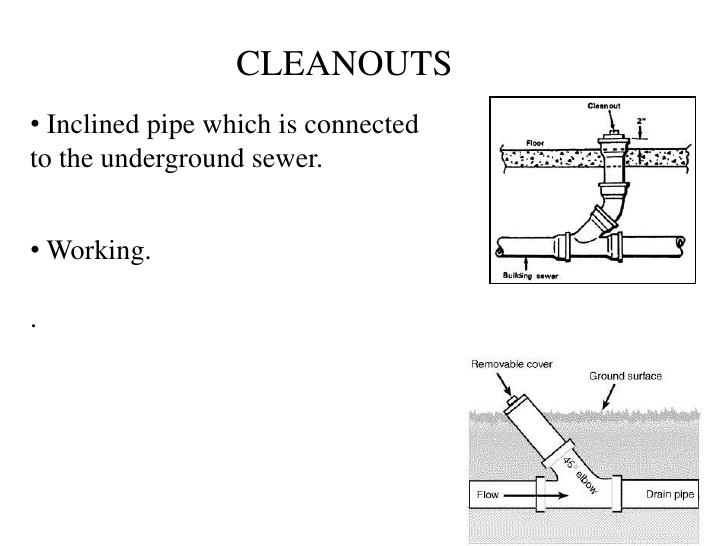 Geremew Sahilu (PhD)
20
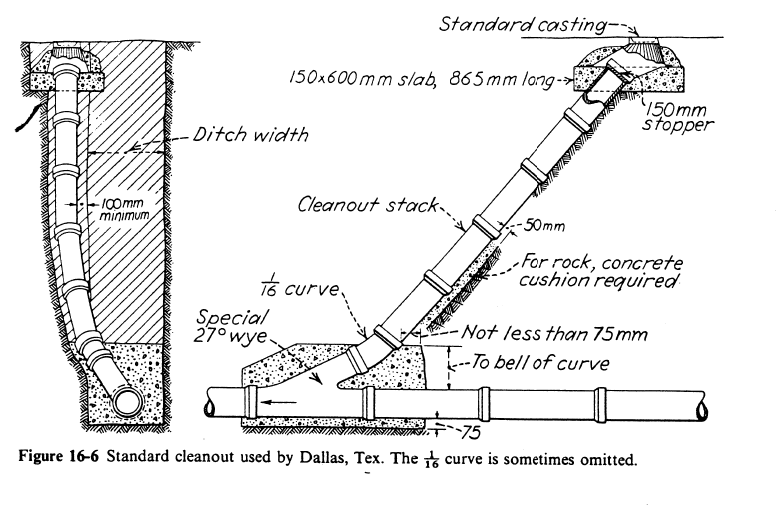 Geremew Sahilu (PhD)
21
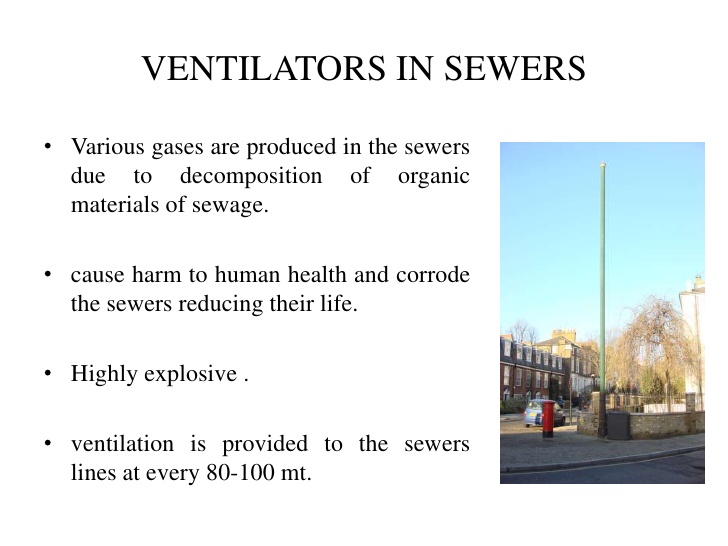 Geremew Sahilu (PhD)
22
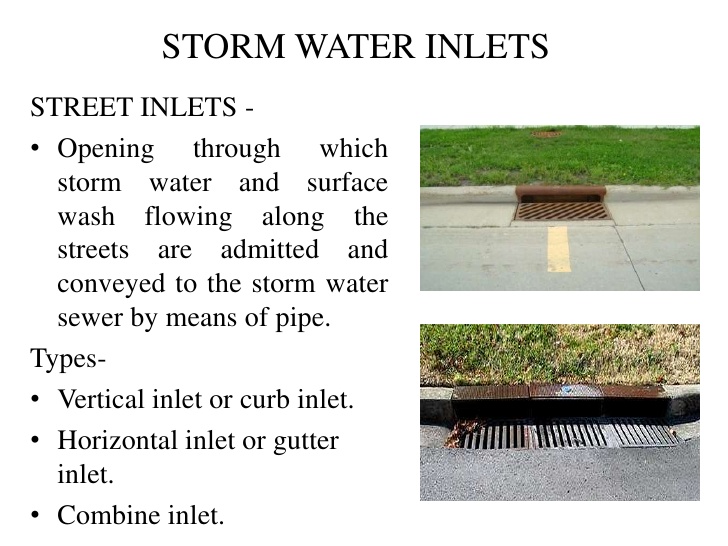 Geremew Sahilu (PhD)
23
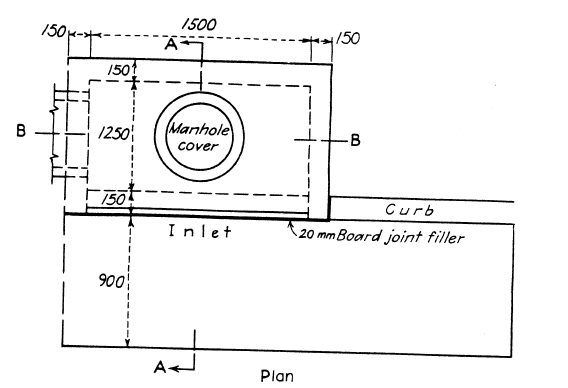 Geremew Sahilu (PhD)
24
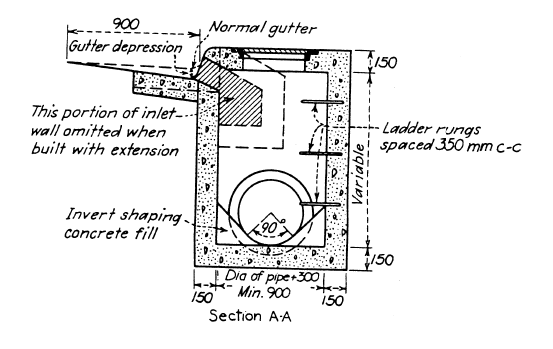 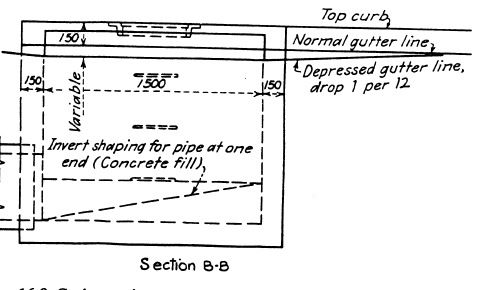 Geremew Sahilu (PhD)
25
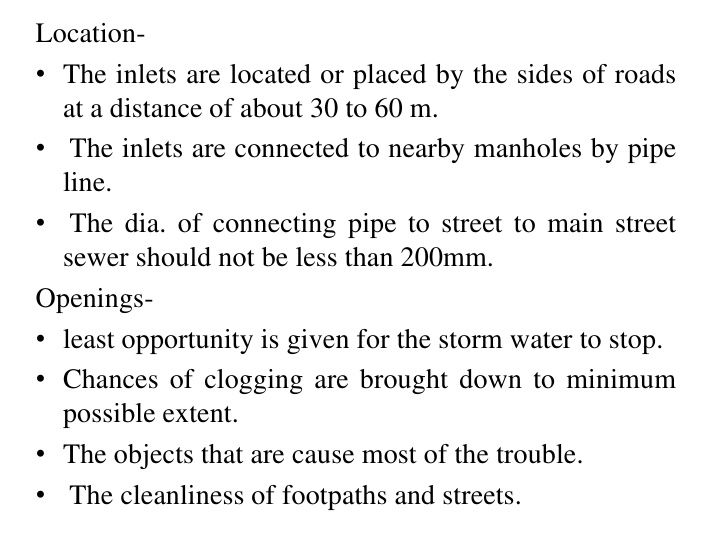 Geremew Sahilu (PhD)
26
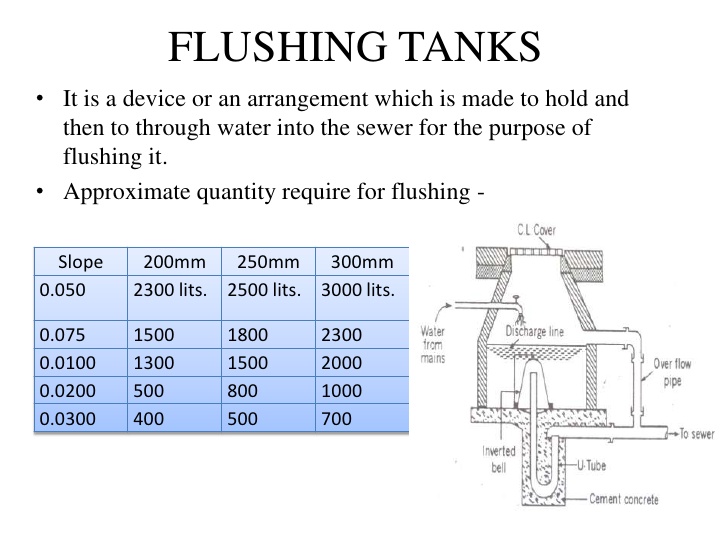 Geremew Sahilu (PhD)
27
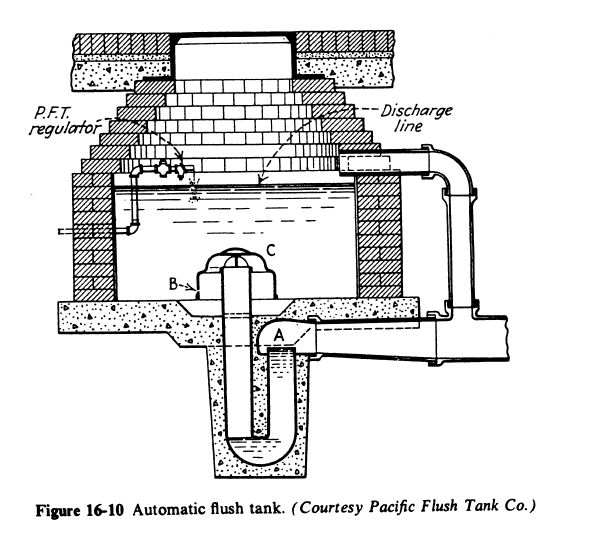 Geremew Sahilu (PhD)
28
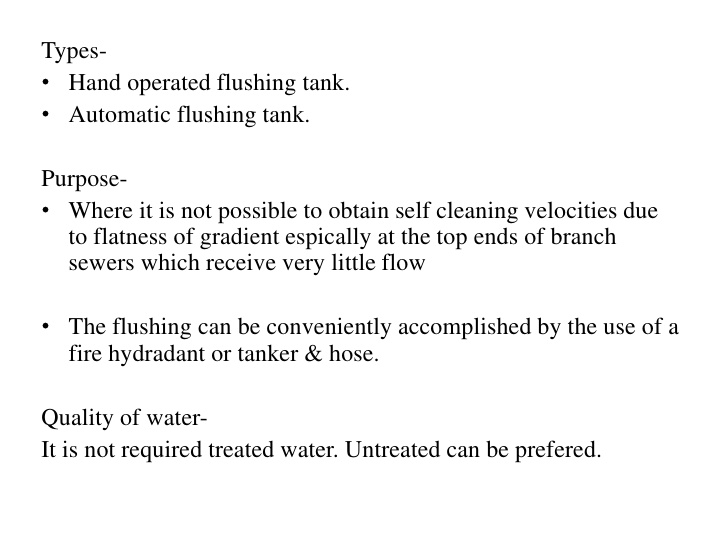 Geremew Sahilu (PhD)
29
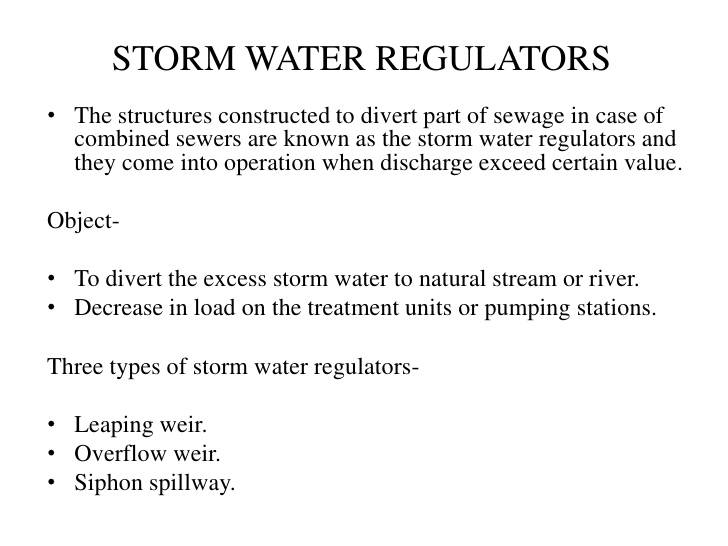 Geremew Sahilu (PhD)
30
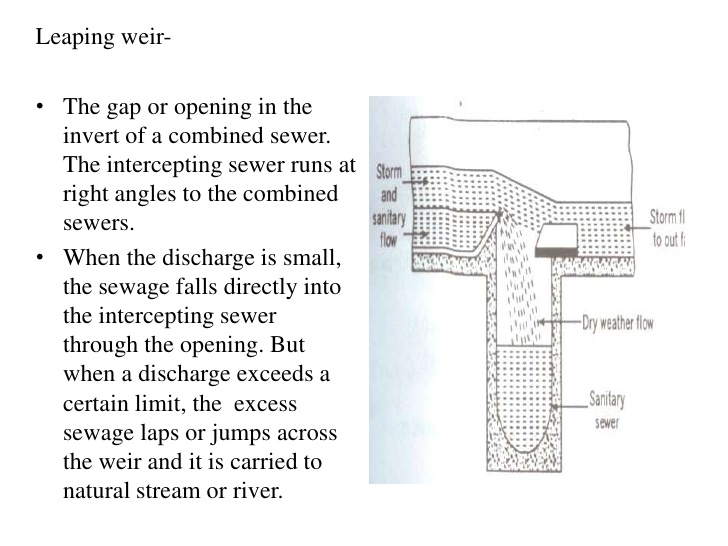 Geremew Sahilu (PhD)
31
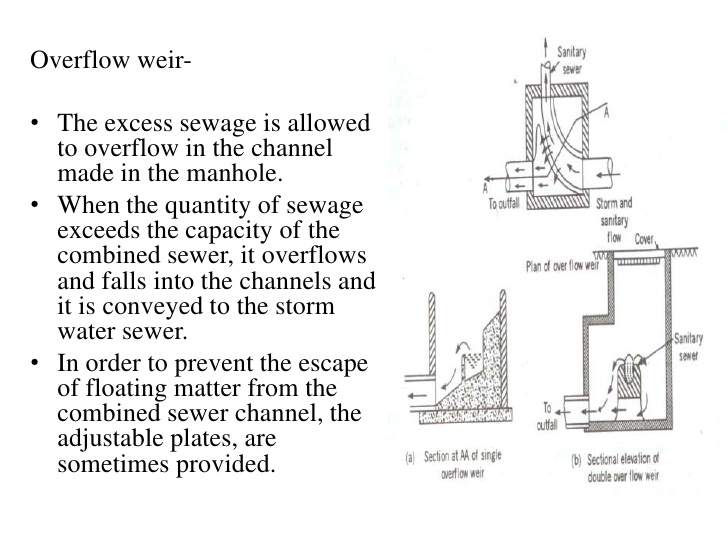 Geremew Sahilu (PhD)
32
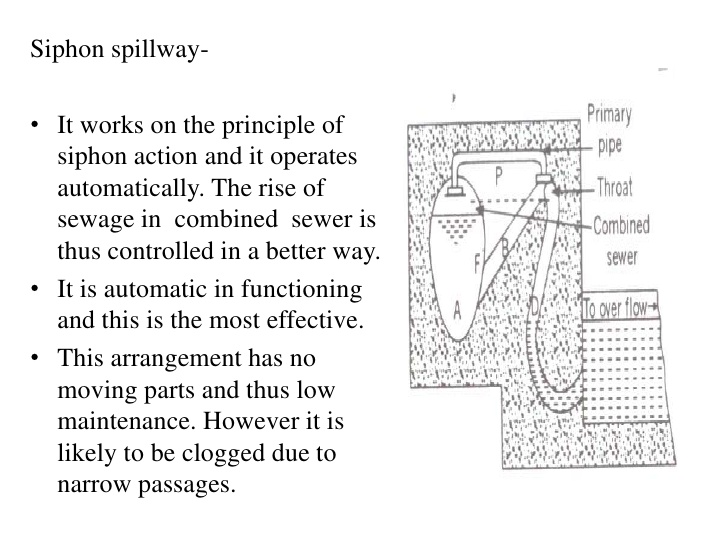 Geremew Sahilu (PhD)
33
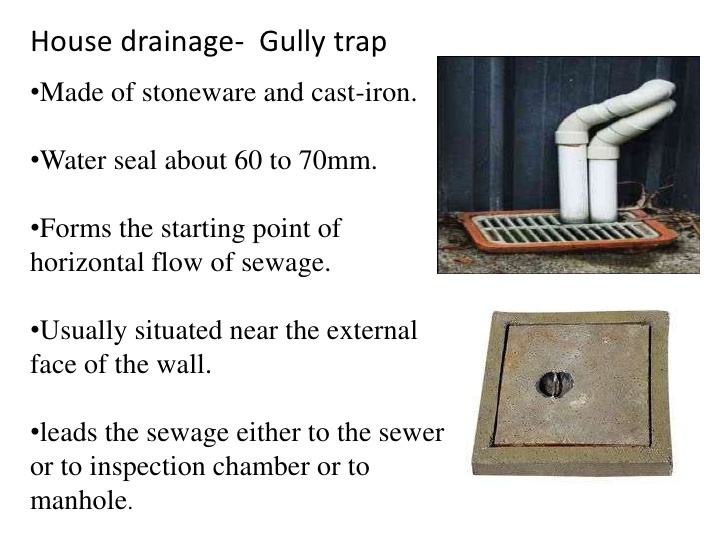 Geremew Sahilu (PhD)
34
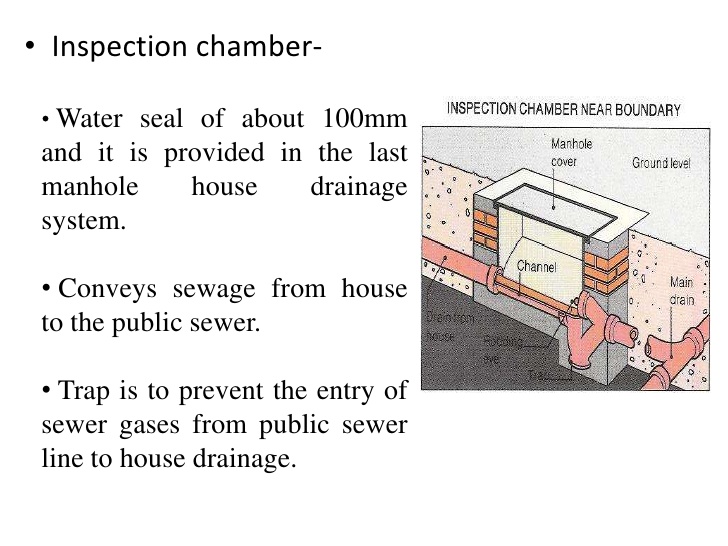 Geremew Sahilu (PhD)
35
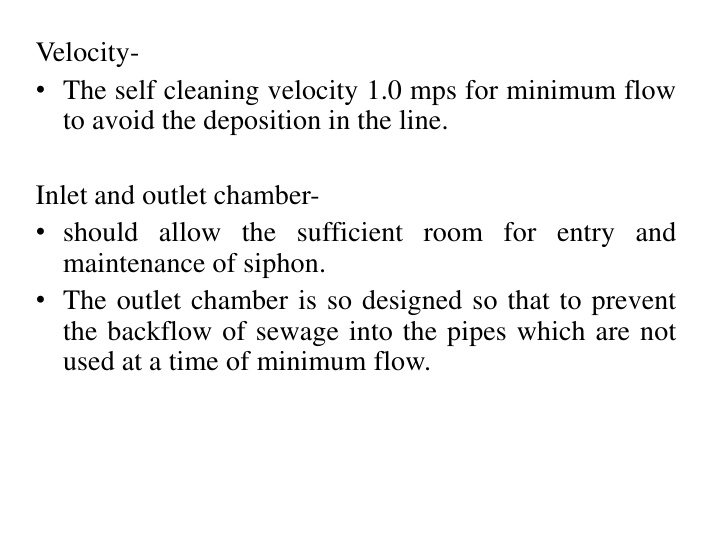 Geremew Sahilu (PhD)
36
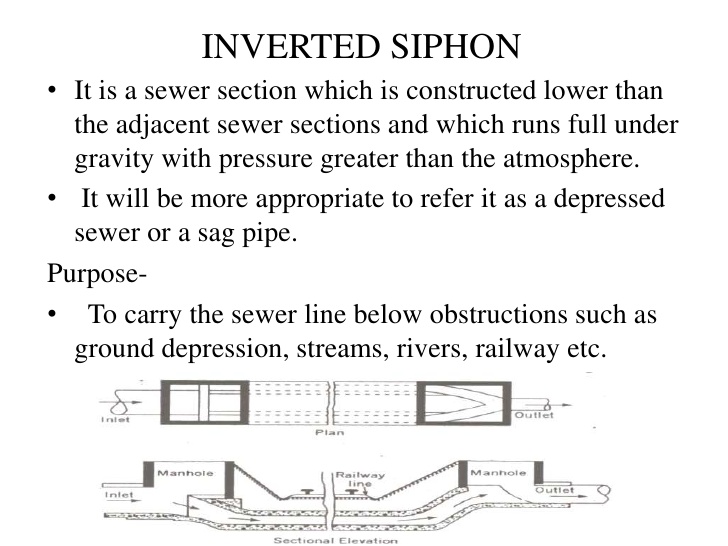 Geremew Sahilu (PhD)
37